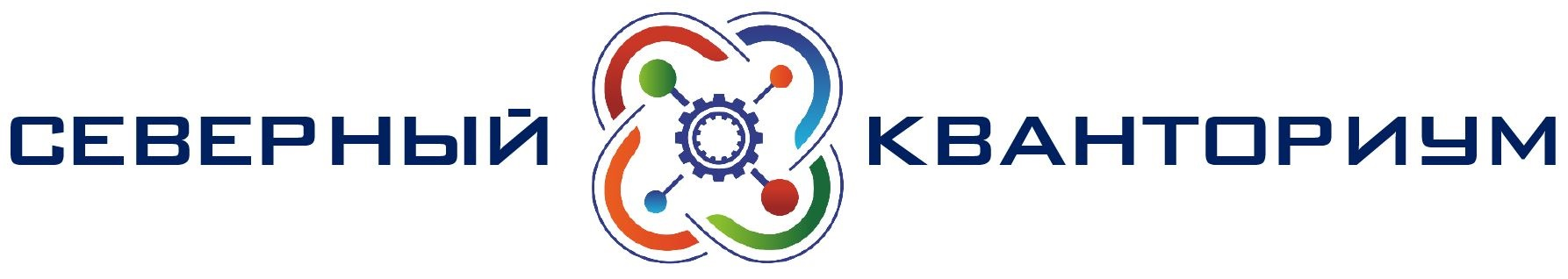 ОБЪЕДИНЕНИЕ «БИТ»
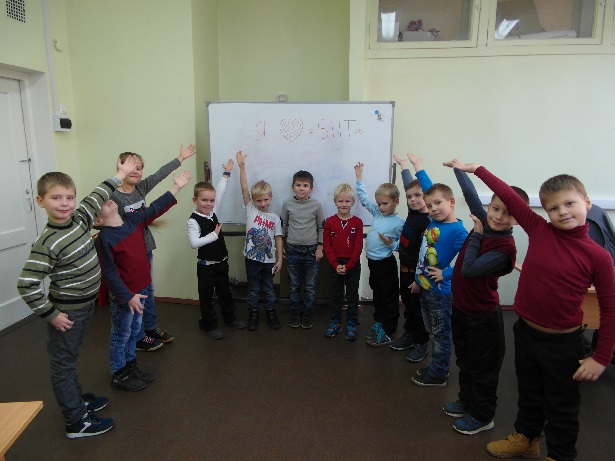 Автор: Губанова Наталья Павловна,
педагог дополнительного образования
2019
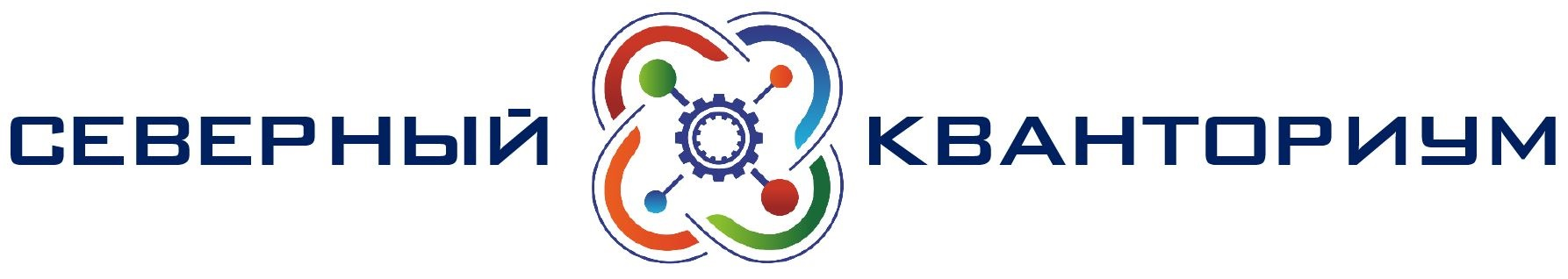 Об истории объединения
Объединения информационно-коммуникационной направленности  существуют в ЦЮНТТ с конца 90-х годов ХХ века. Ребята старшего школьного возраста знакомились с новым для себя инструментом: обучались основам компьютерной грамотности, постигали азы программирования и веб-конструирования…

С течением времени контингент компьютерных классов «молодел» – к старшим школьникам присоединились обучающиеся среднего звена, и, наконец, в 2018 году  - младшие школьники.

Итак, мы новенькие! Знакомьтесь!
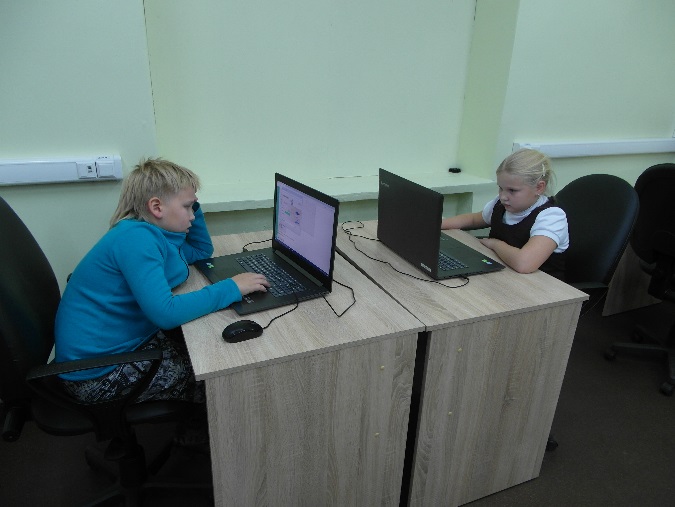 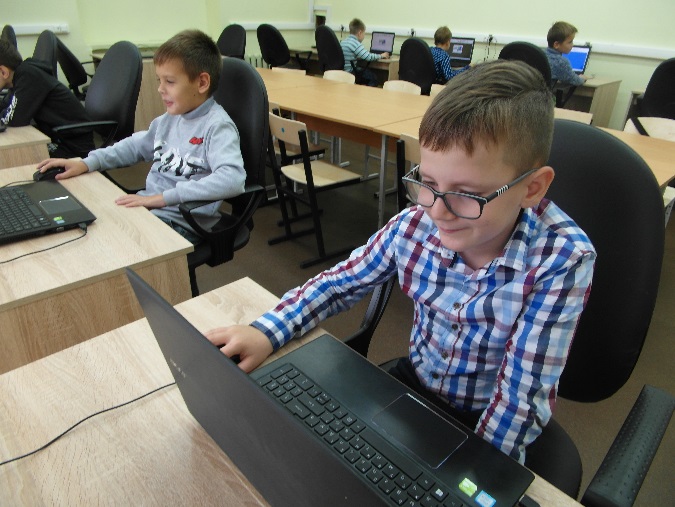 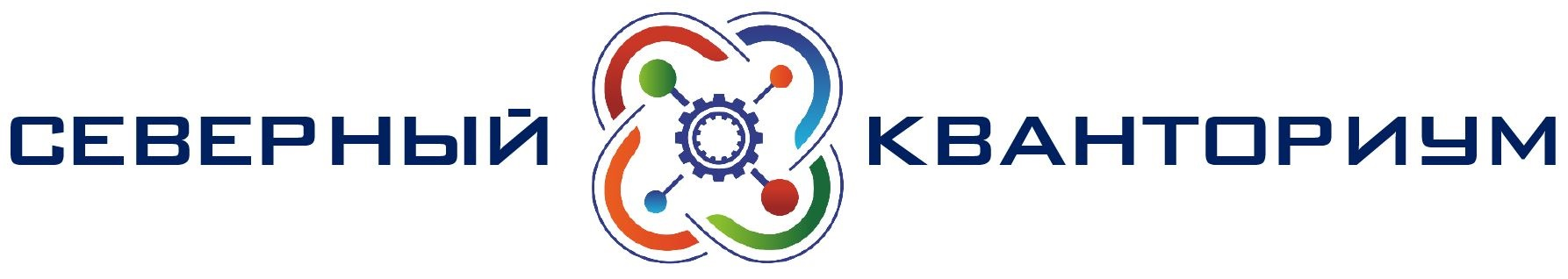 О названии объединения
Бит в информатике – минимальная единица измерения информации. 8 бит составляют байт, байты образуют килобайты, мегабайты и т.д.

«БИТ» в ЦЮНТТ – объединение для младших школьников, начальная ступень освоения программ информационно-коммуникационной направленности.
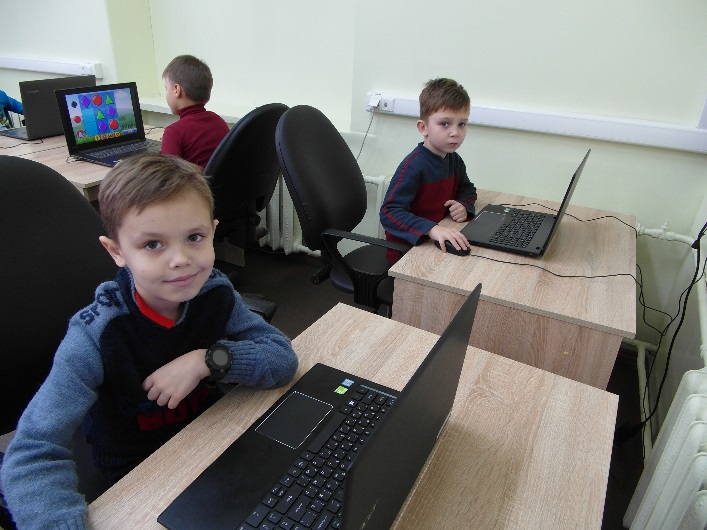 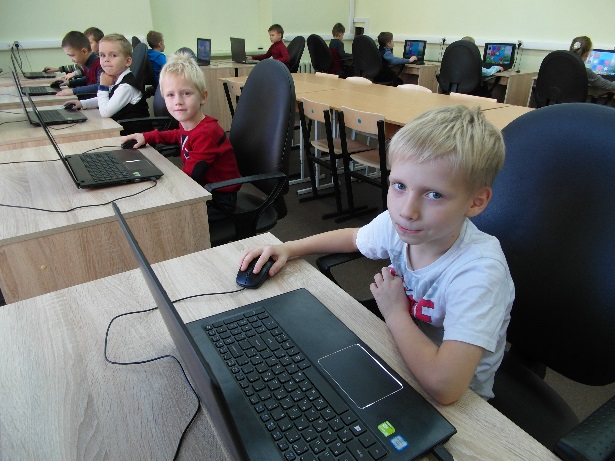 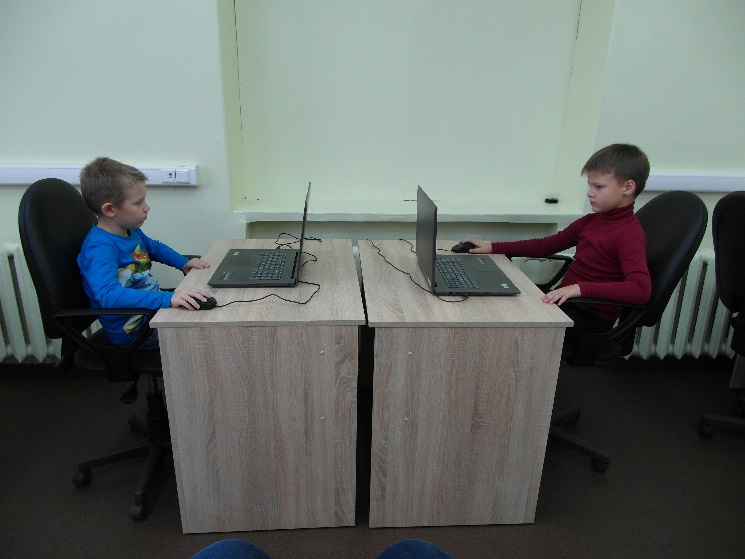 Наши программы
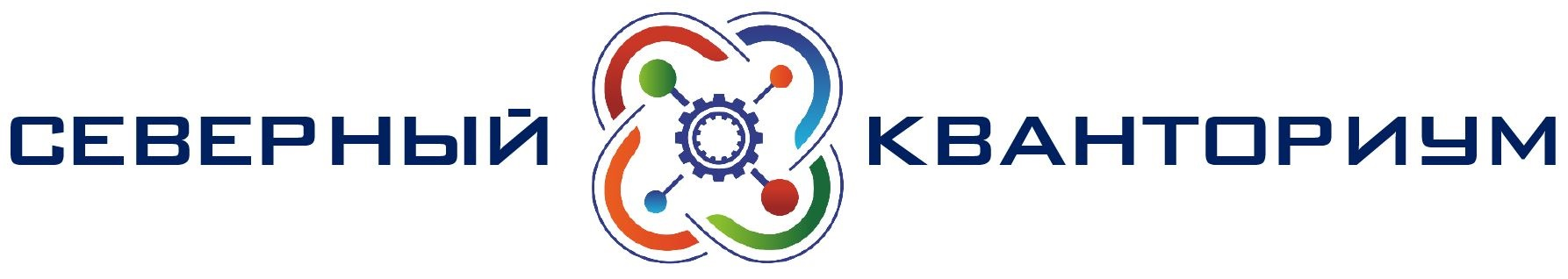 В объединении реализуются две образовательные программы:
«Азы информатики» 
(7-8 лет)
«БИТ»
«Занимательный компьютер» 
(9-10 лет)
Программы могут реализовываться как самостоятельно, независимо друг от друга, так и последовательно. Цель программ – формирование ИКТ-компетентности младших школьников.
«Азы информатики»: я хочу научиться…
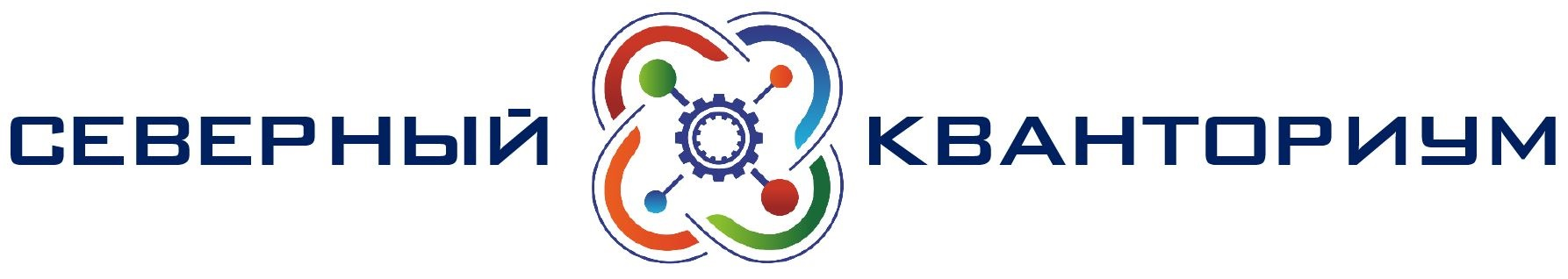 рисовать
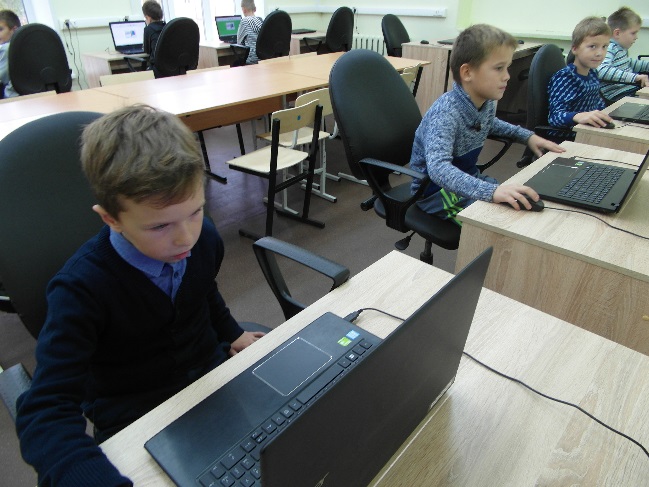 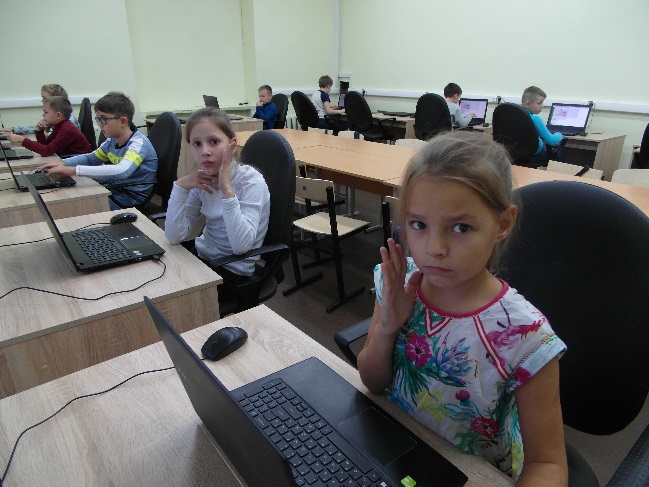 чинить компьютер
беречь здоровье
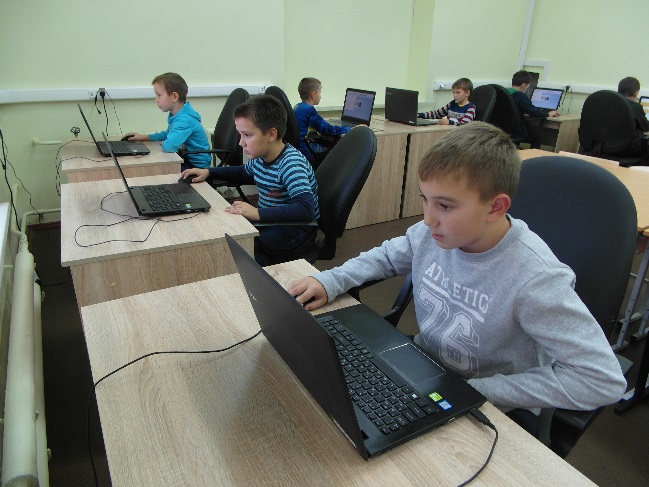 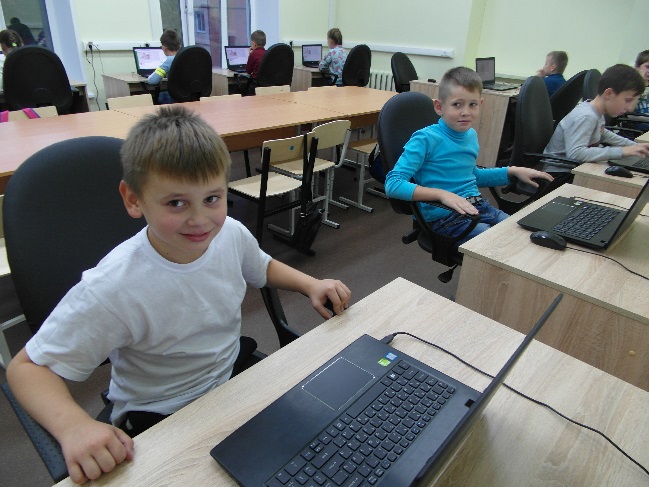 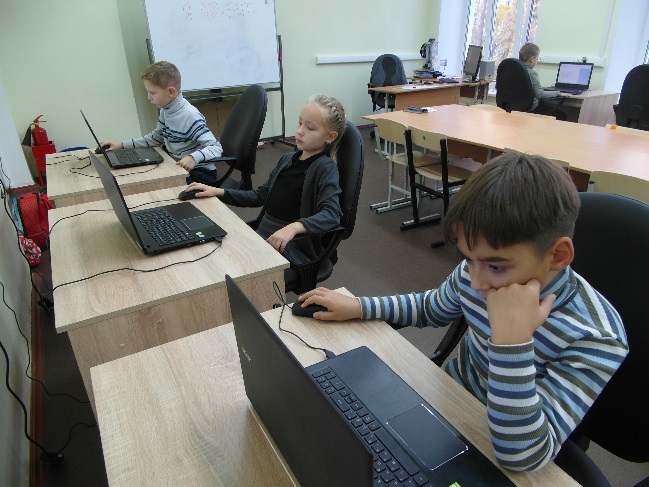 распечатывать
печатать тексты
правила техники безопасности при работе на ПК;
основные понятия информатики;
интерфейс и назначение используемого ПО для решения учебных задач;
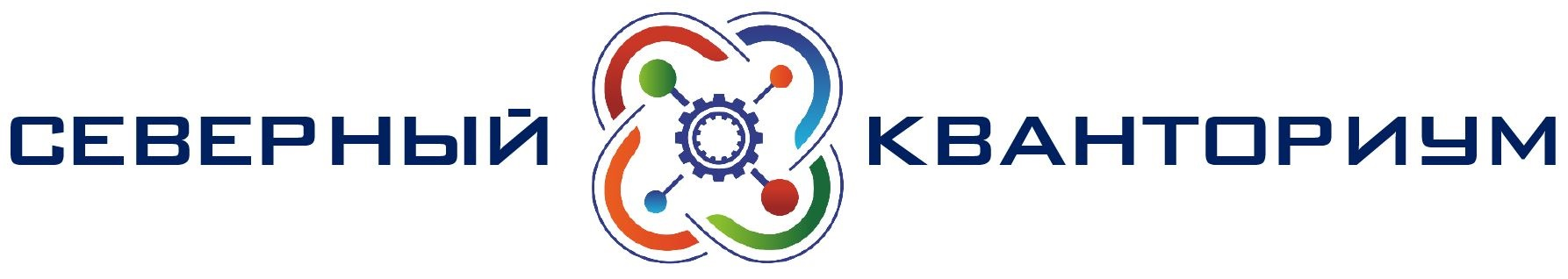 навыками работы с компьютерной мышью и клавиатурой;
первичными навыками ввода и обработки информации;
первичными приемами работы с объектами;
приемами здоровьесбережения;
«Азы информатики»
В результате освоения программы обучающиеся:
знают
выбирать средства ИКТ для решения учебных задач под руководством педагога;
планировать работу;
выполнять работу по плану;
обмениваться результатами труда.
владеют
умеют
«Занимательный компьютер»: я хочу научиться …
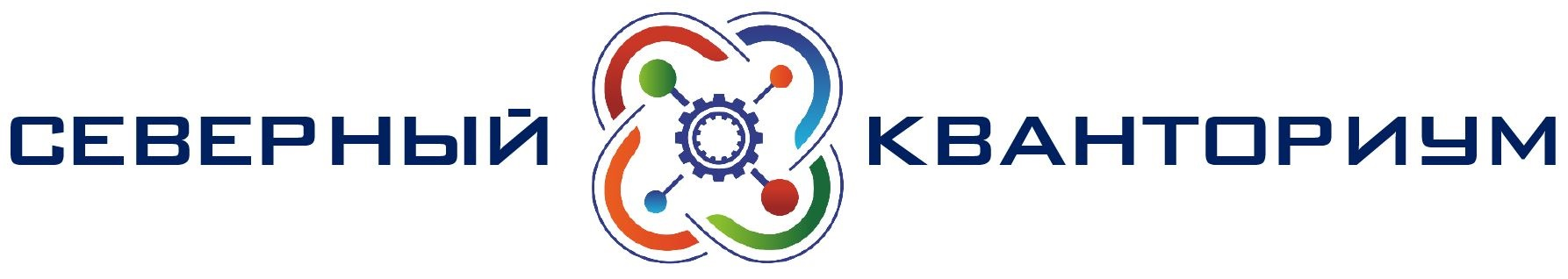 иллюстрировать текст
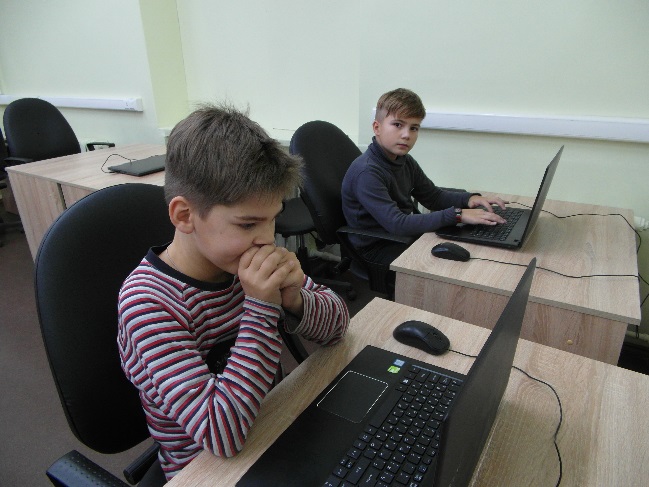 печатать на 3D принтере
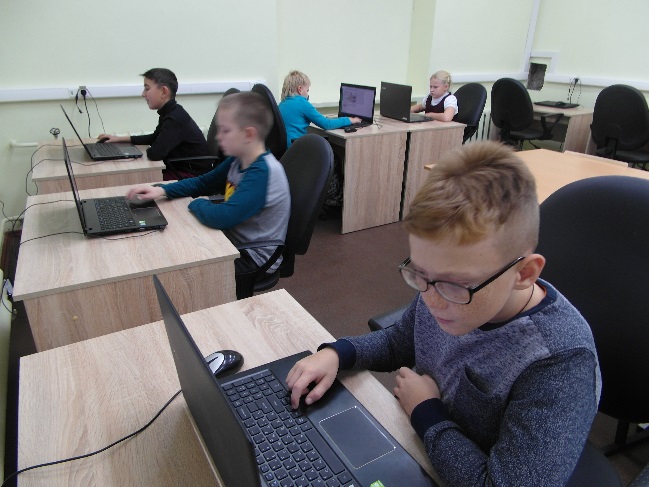 дружить с компьютером
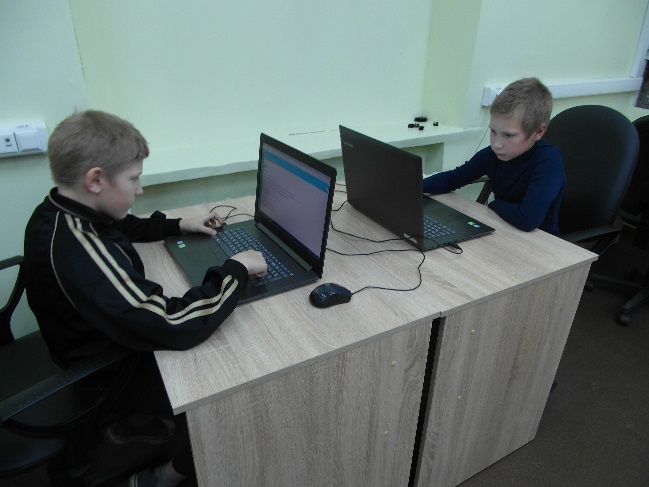 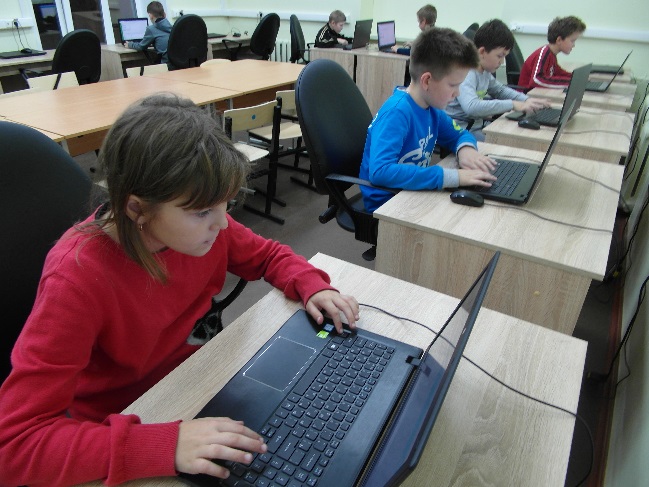 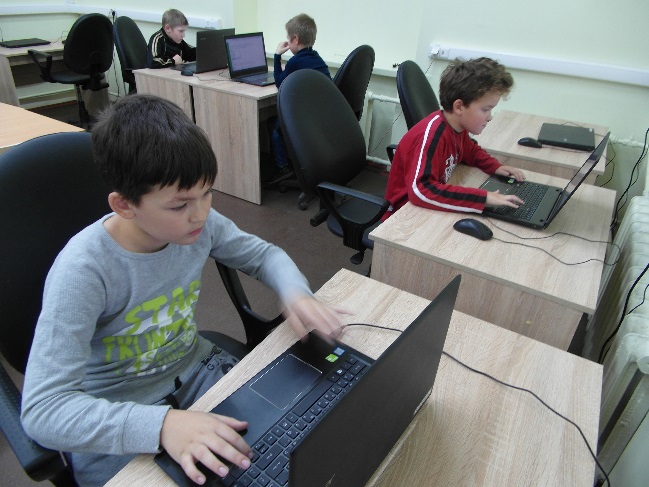 искать информацию
узнать программы
правила техники безопасности при работе на ПК;
основные понятия информатики;
интерфейс и назначение используемого ПО для решения учебных задач;
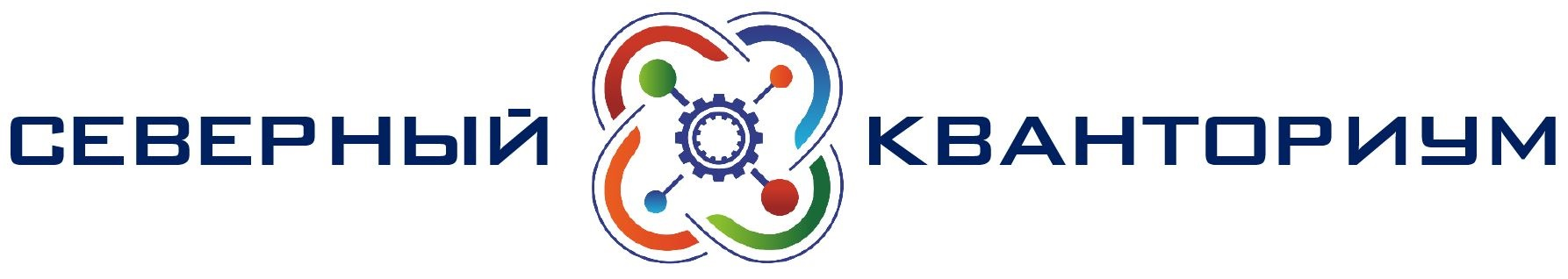 «Занимательный компьютер»
способами создания, ввода и обработки информации;
универсальными способами работы с объектами на экране (папками, файлами, частями файлов);
приемами здоровьесбережения;
В результате освоения программы обучающиеся:
знают
самостоятельно выбирать средства ИКТ для решения учебных задач;
осуществлять отбор материала, инструментов для решения учебных задач;
обосновывать целесообразность используемых материалов и инструментов;
обмениваться результатами труда посредством локальной сети, сети Интернет и иными способами.
владеют
умеют
… А что еще?
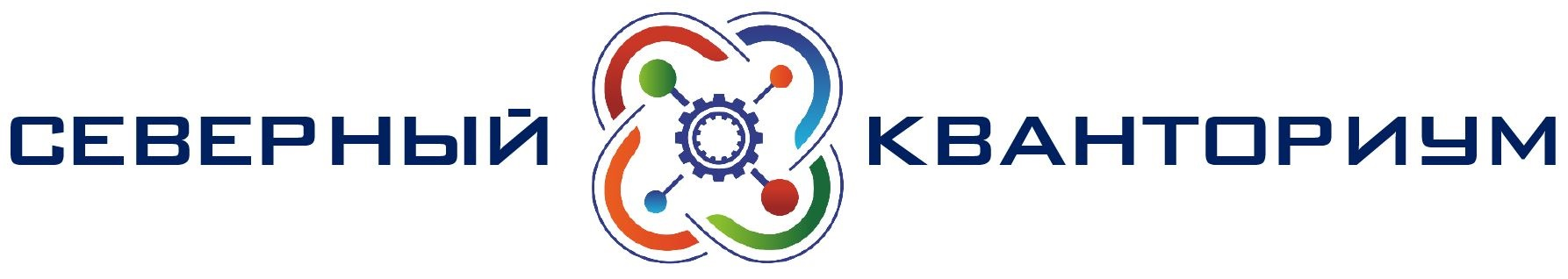 Режим занятий в объединении – по 3 занятия (20 минут каждое с 15-минутными переменами) 2 раза в неделю
В перерыве между занятиями мы…
Складываем
из бумаги
Рисуем
Общаемся
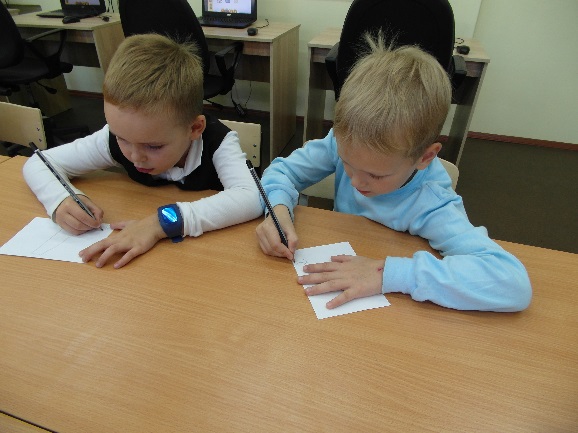 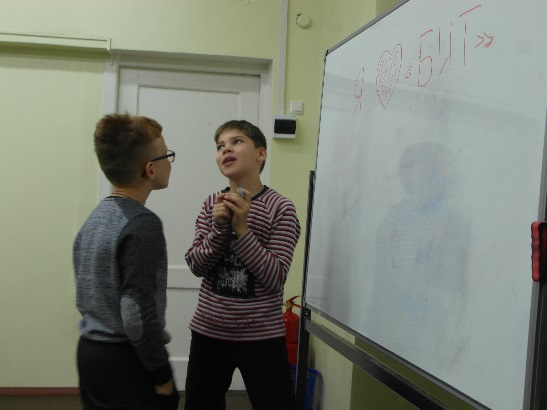 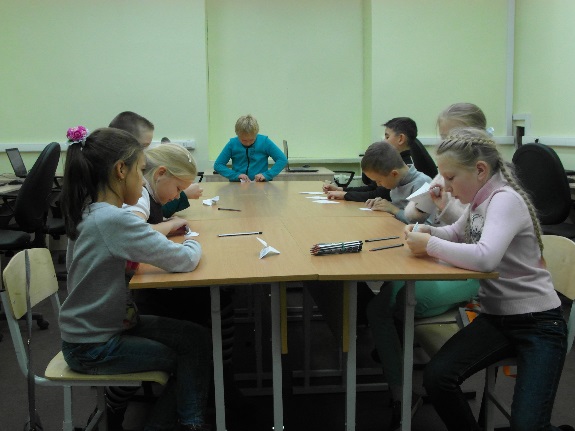 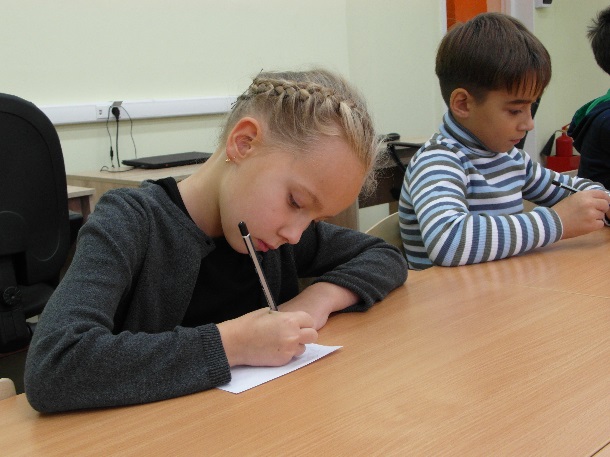 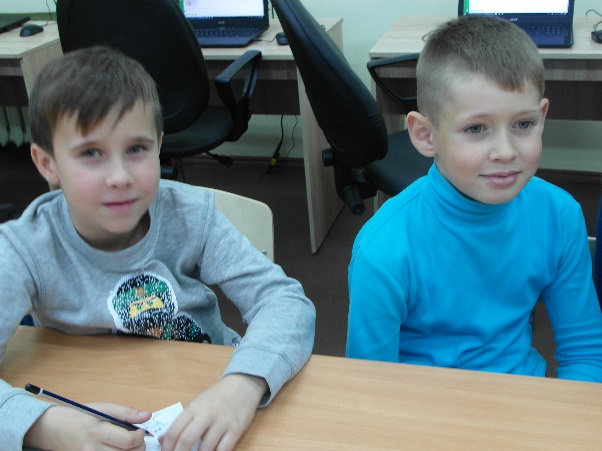 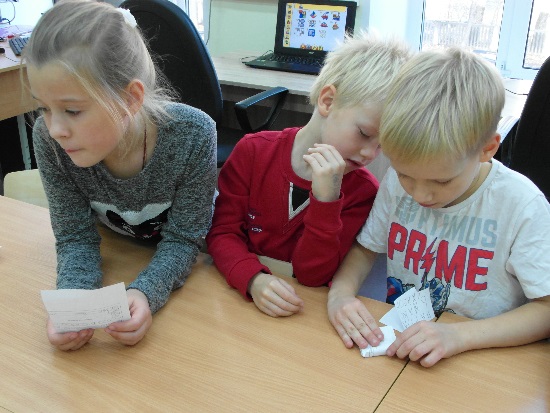 Слушаем музыку
Мечтаем
Наши первые работы
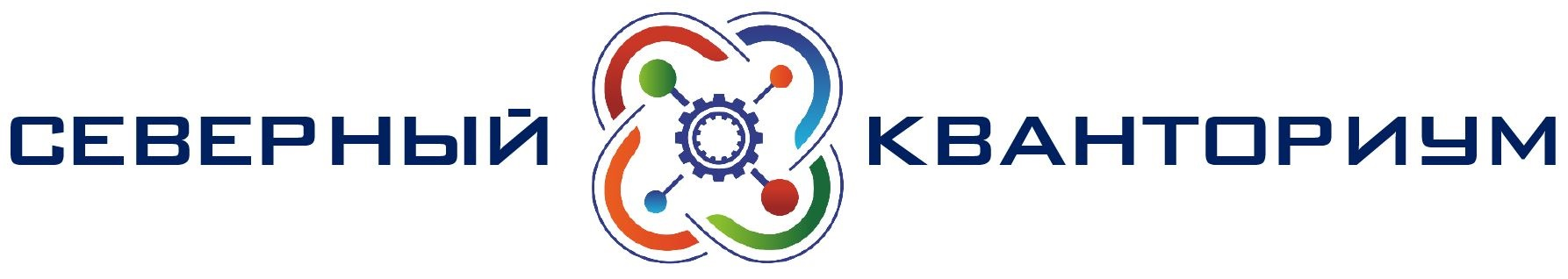 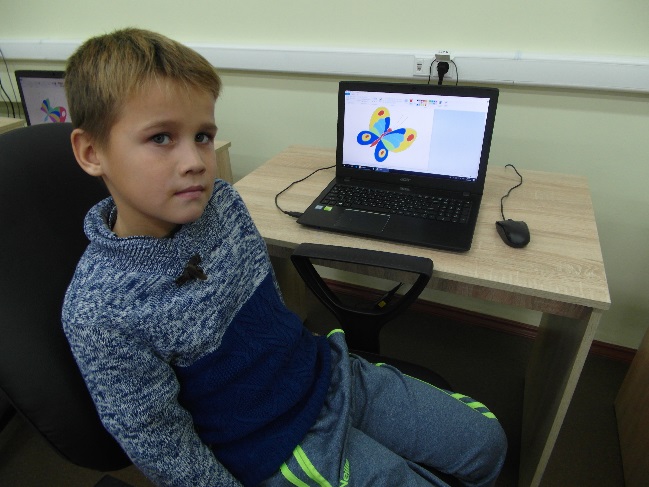 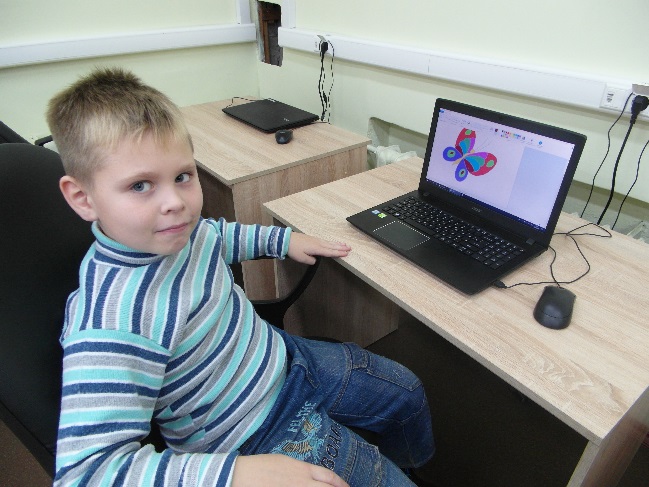 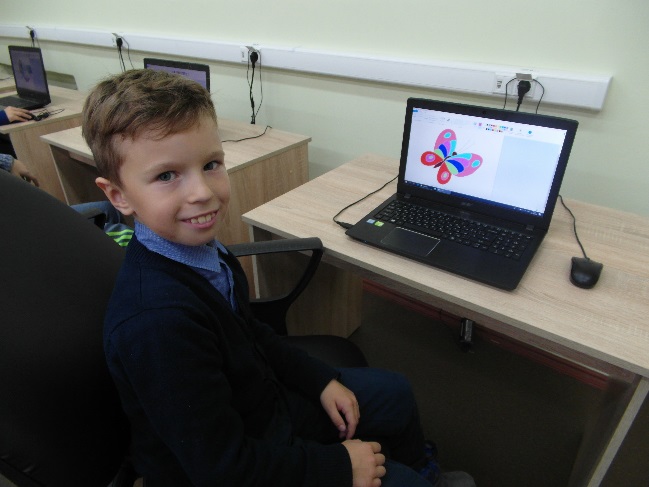 … и мы не хотим останавливаться!